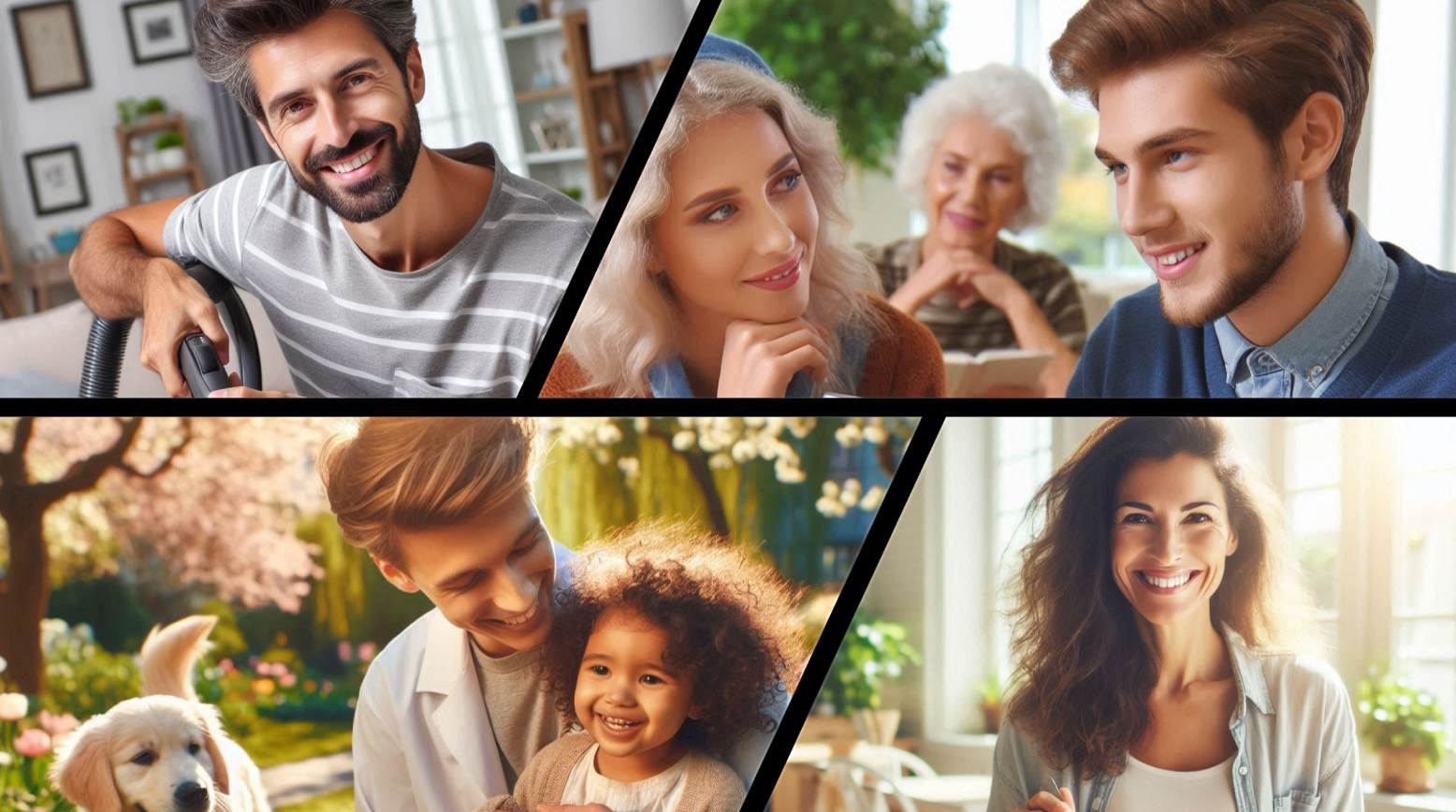 Simple Past
Irregular Verbs
Simple Past – Irregular Verbs Presentation  © 2025 by Tiffany Kearns is licensed under CC BY-NC-SA 4.0. 
To view a copy of this license, visit https://creativecommons.org/licenses/by-nc-sa/4.0/
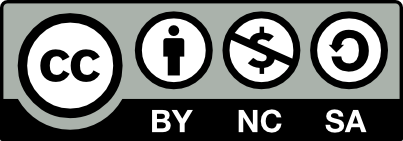 [Speaker Notes: -This video will review some of the most common irregular verbs used with simple past tense]
Simple Past with Irregular Verbs
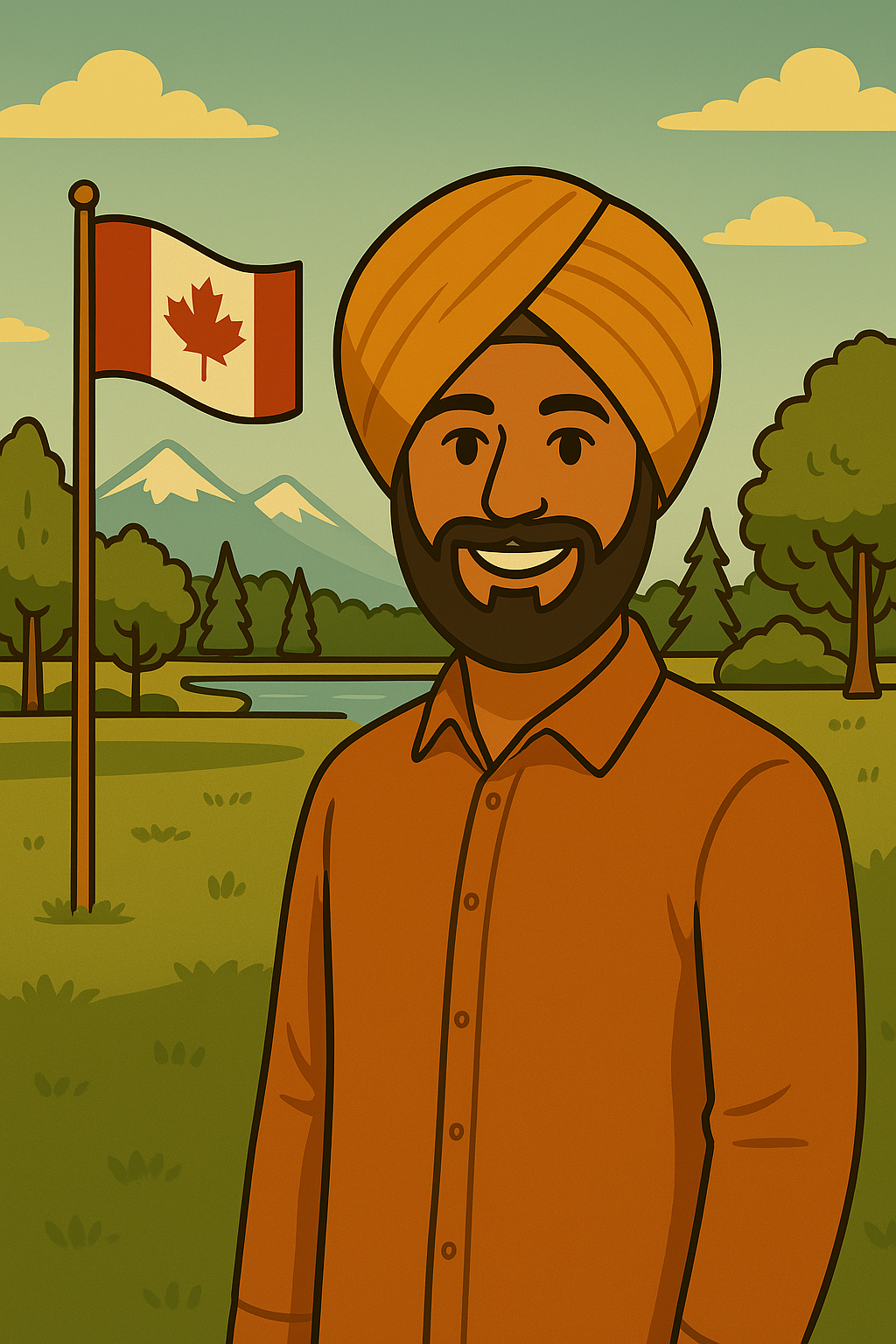 irregular past form
Subject
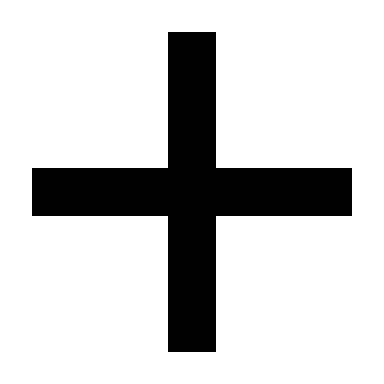 at the park.
I
was
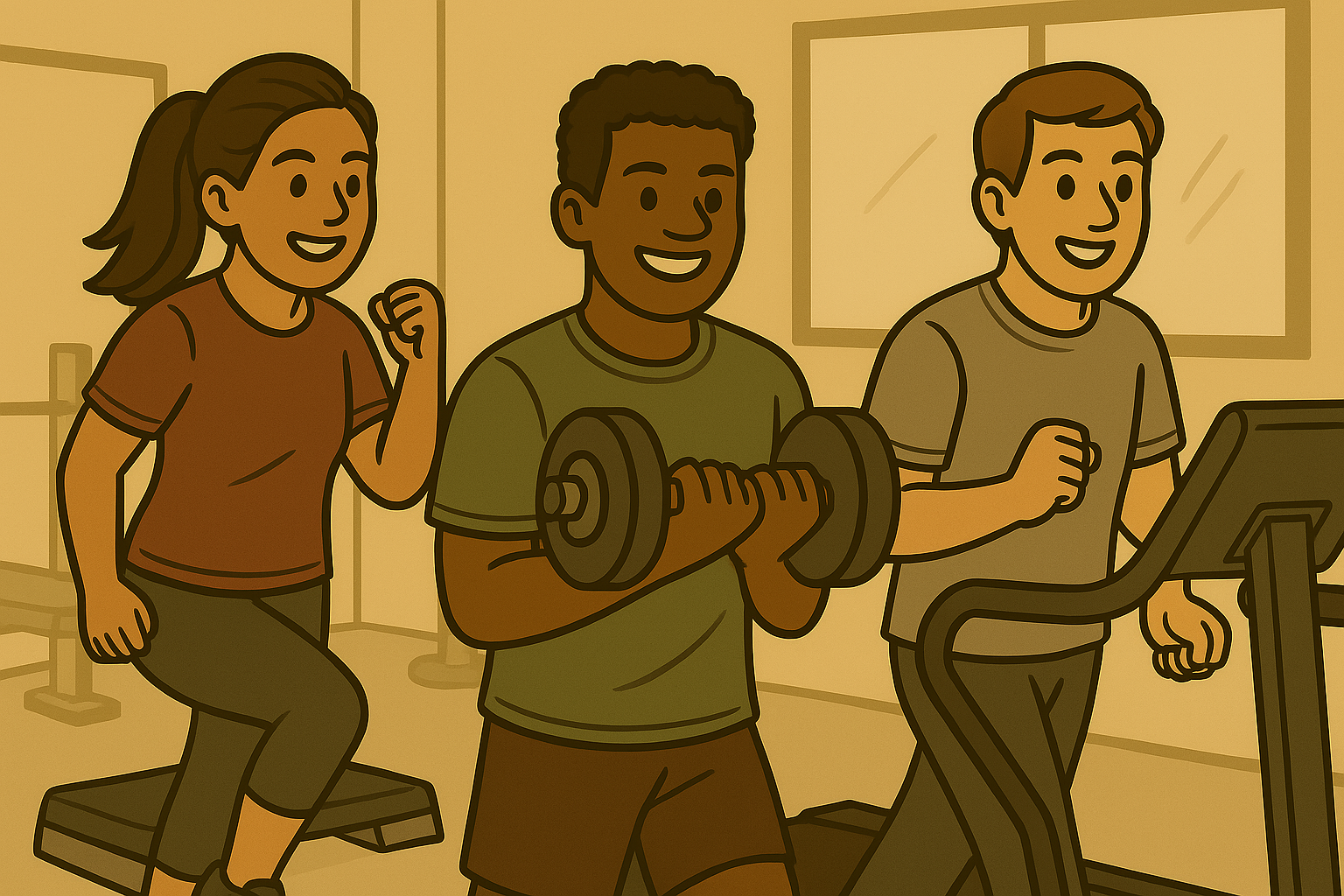 They
were
at the gym
[Speaker Notes: -We have already seen the verb be. The simple past form is was/were. For example: I was at the park. They were at the gym. Other irregular verbs follow the same pattern – subject plus irregular past form.]
have - had
do - did
make - made
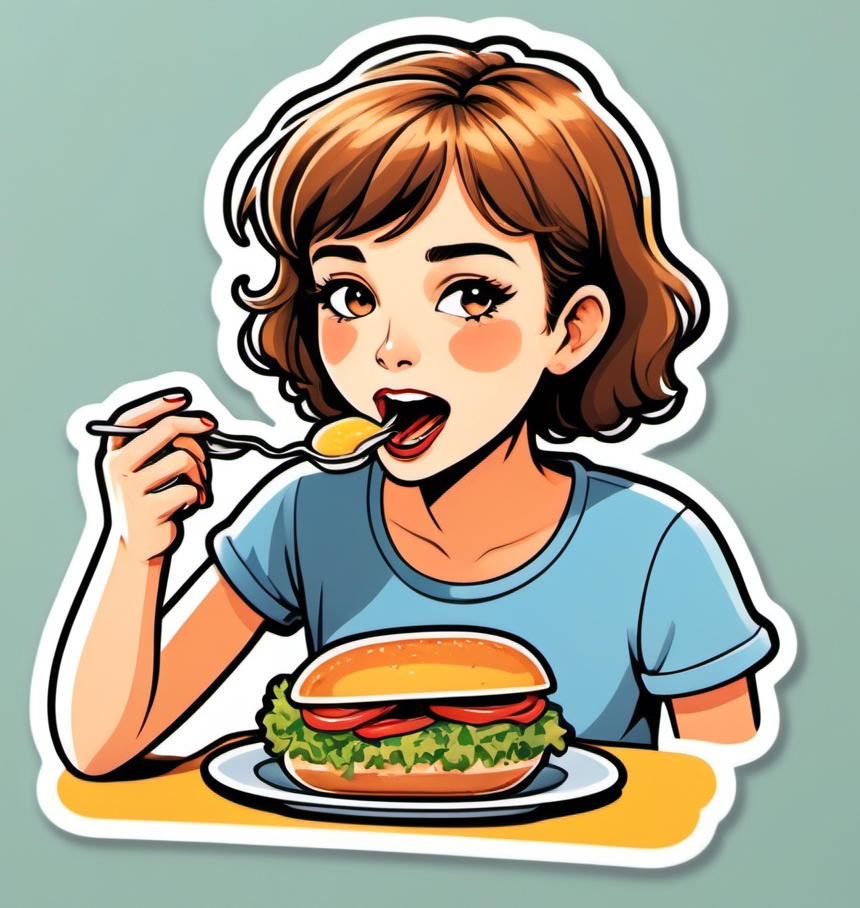 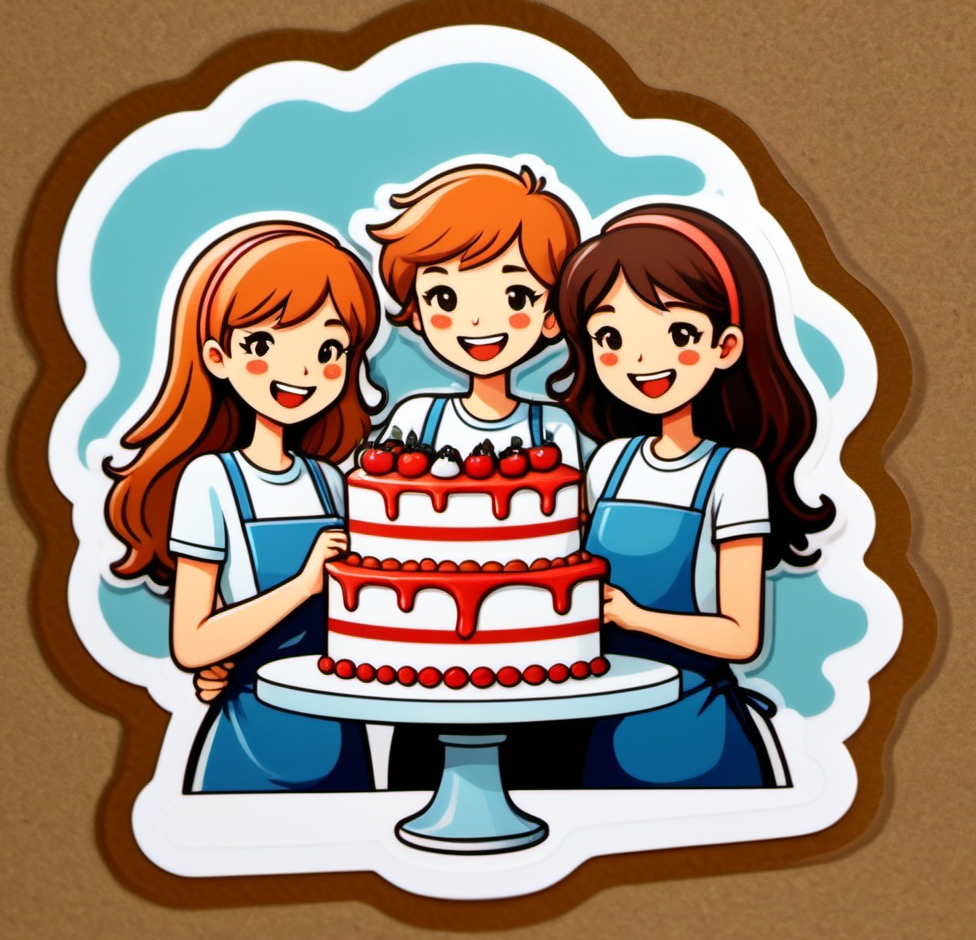 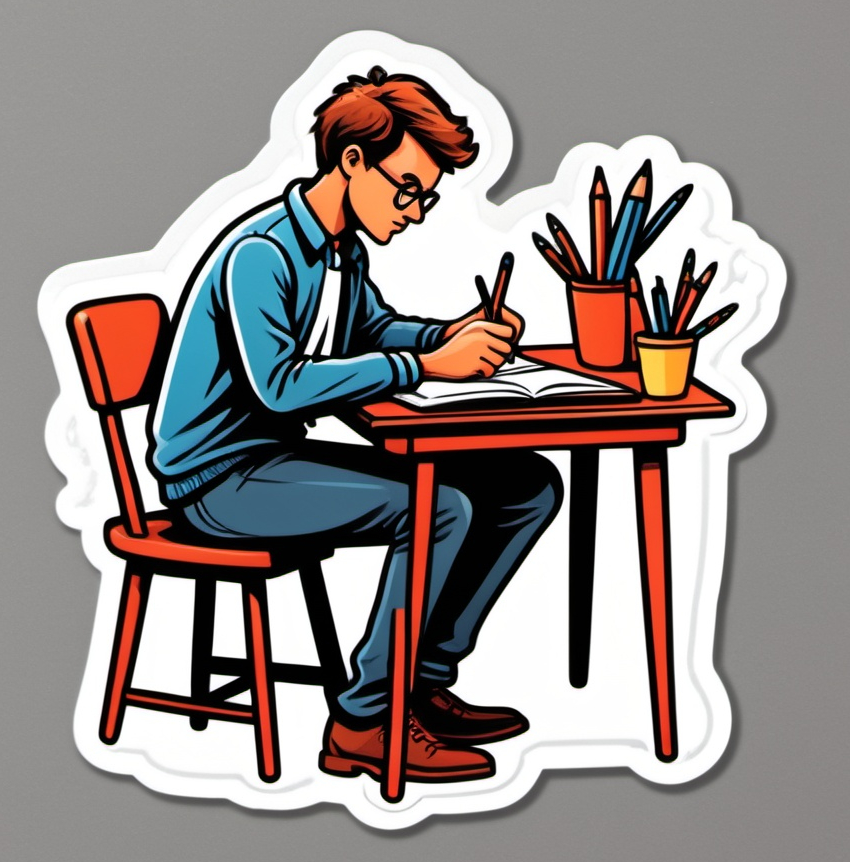 I had lunch an hour ago.
We made a cake.
He did homework yesterday.
[Speaker Notes: -Let’s have a look at a few more:  Have-had – I had lunch an hour ago.
Do-did – he did homework yesterday.-sticker
Make-made – we made a cake.-sticker]
eat - ate
take - took
drive - drove
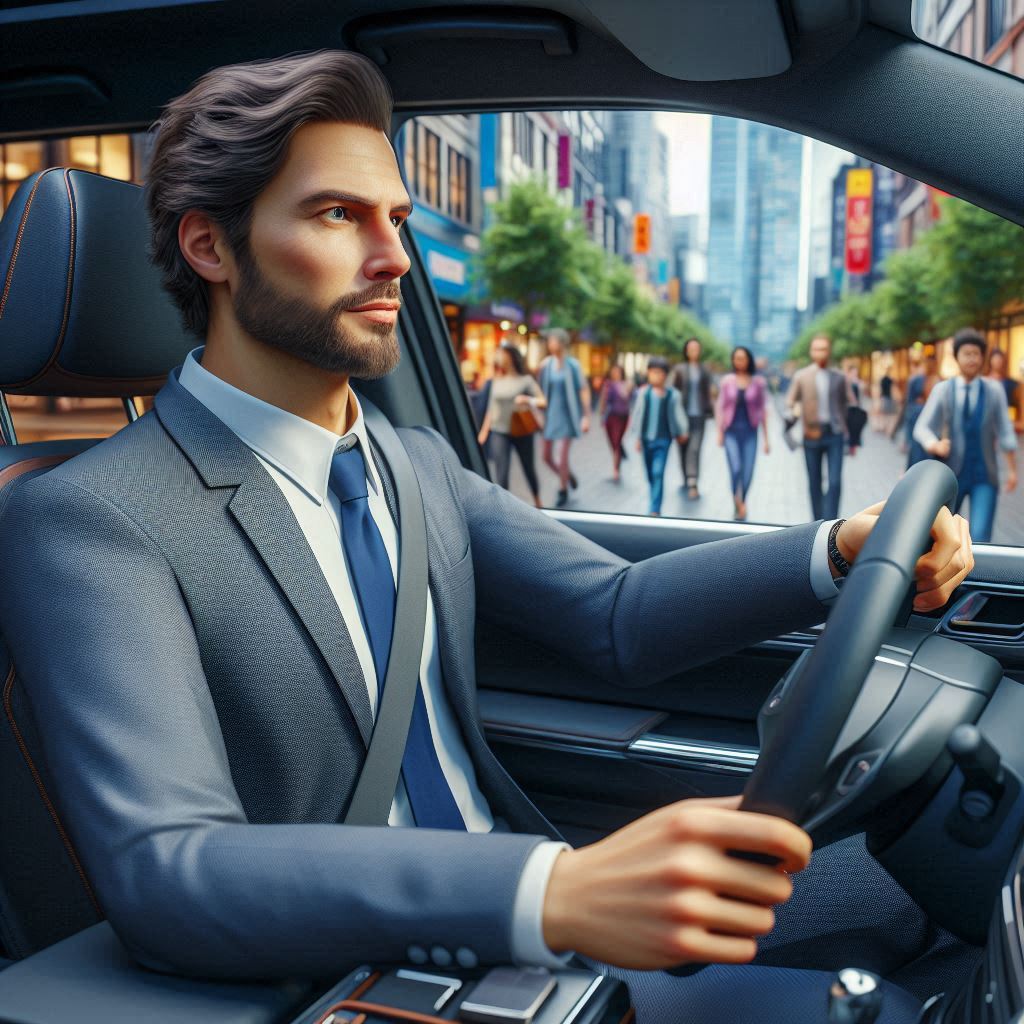 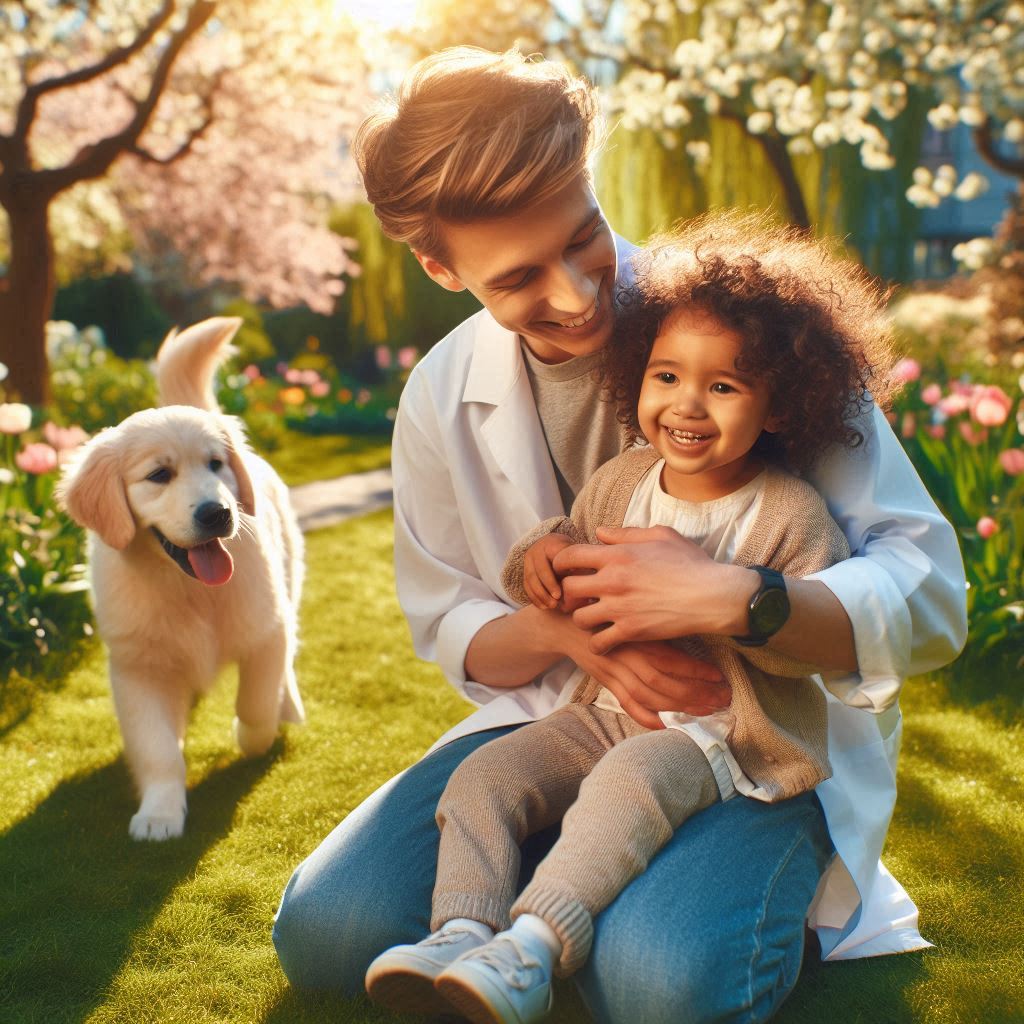 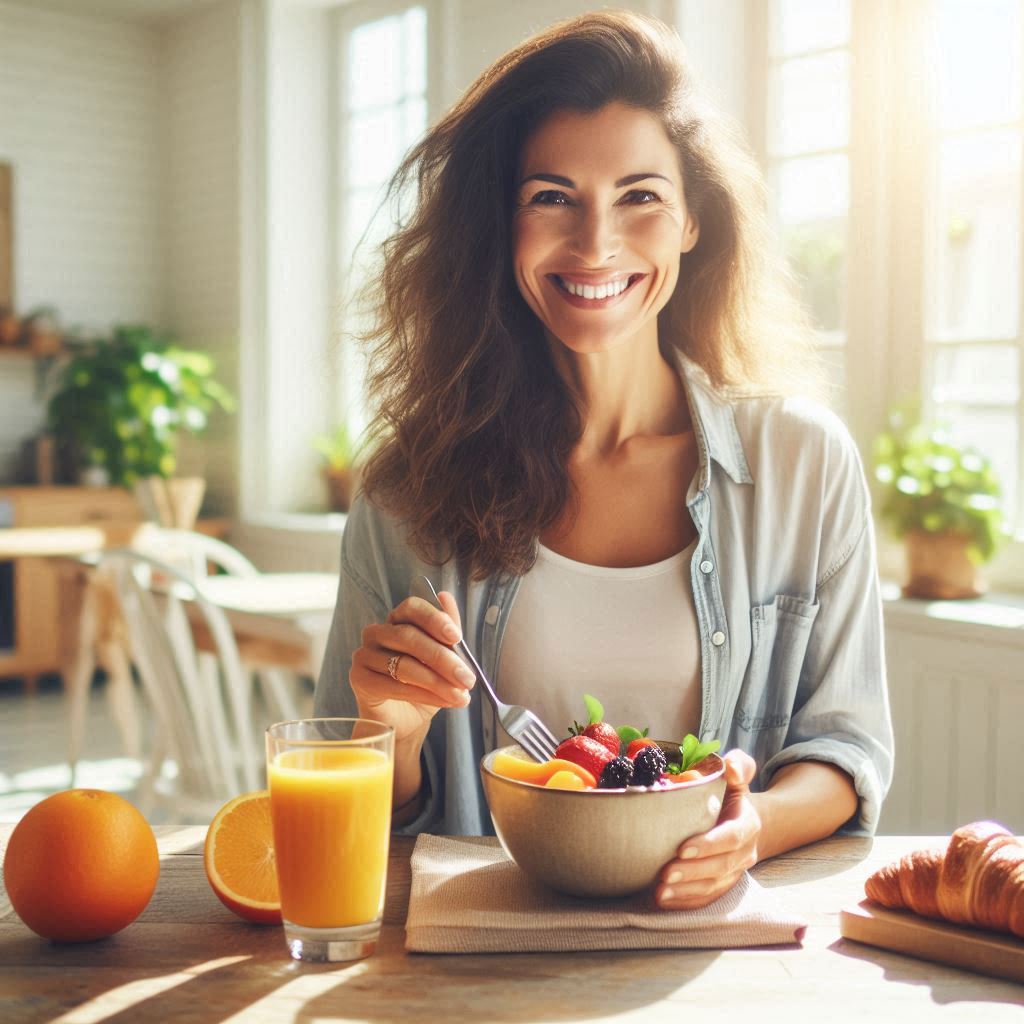 Lev took his daughter and dog to the park.
Ali drove to work two hours ago.
Natalia ate breakfast.
[Speaker Notes: Take – took – Lev took his daughter and dog to the park.
Eat-ate – Natalia ate breakfast. 
Drive-drove – Ali drove to work two hours ago.]
say - said
see - saw
go - went
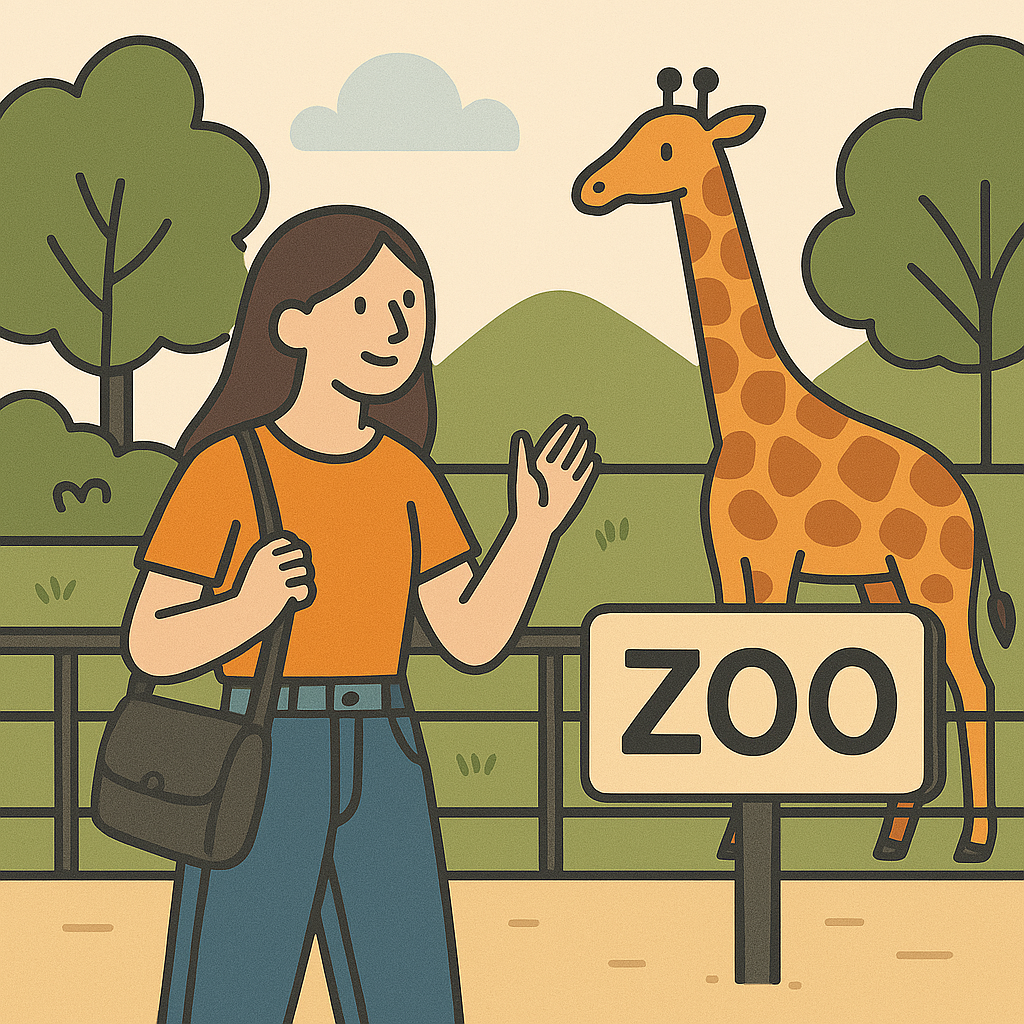 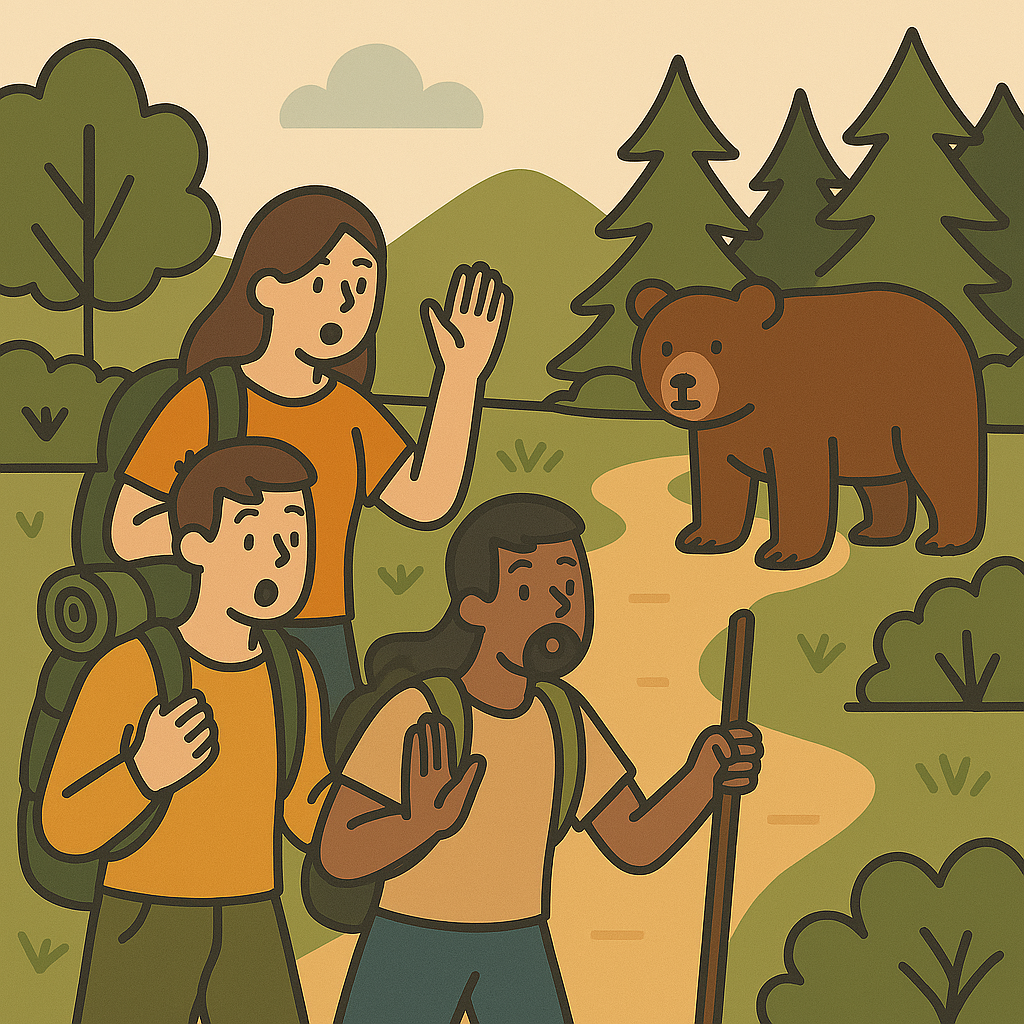 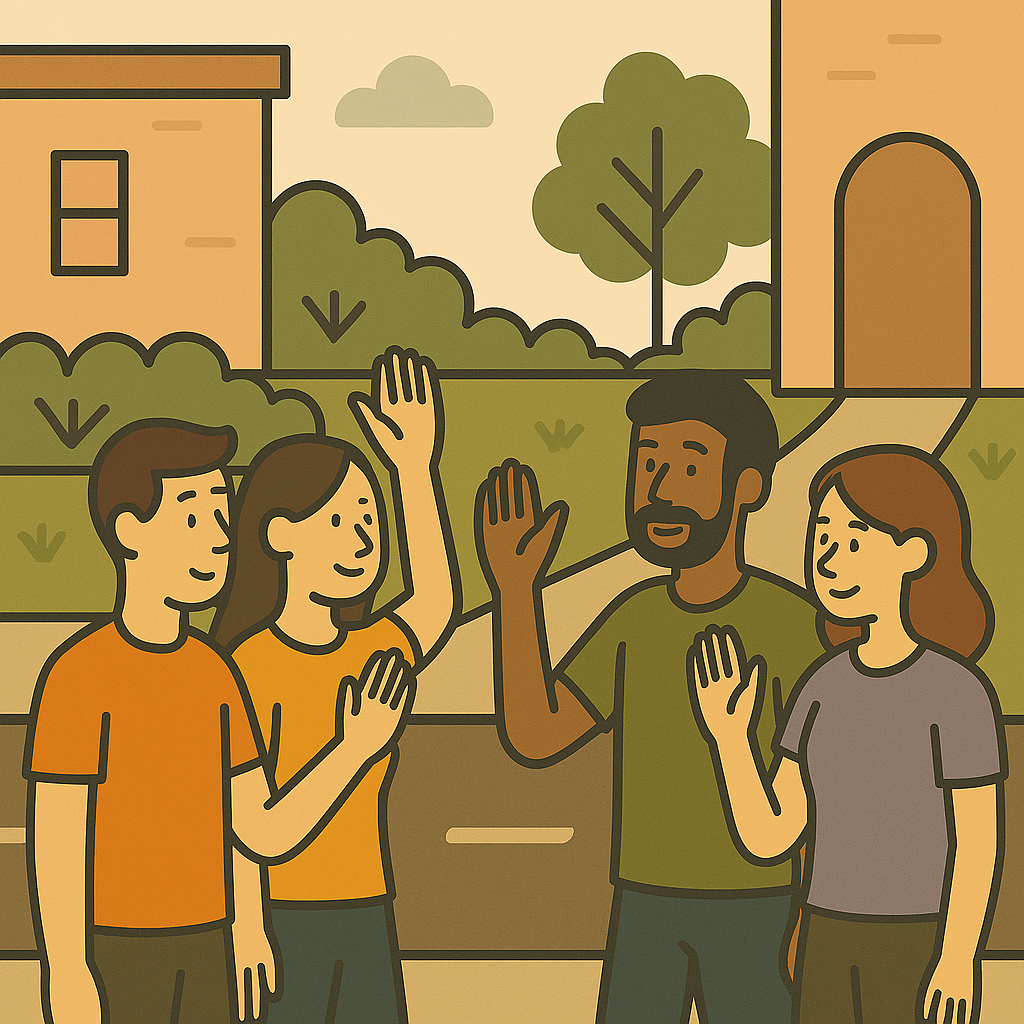 She went to the zoo last weekend.
We said hello.
They saw a bear.
[Speaker Notes: Go-went – she went to the zoo last weekend.
See-saw – they saw a bear.
Say-said – We said hello.]
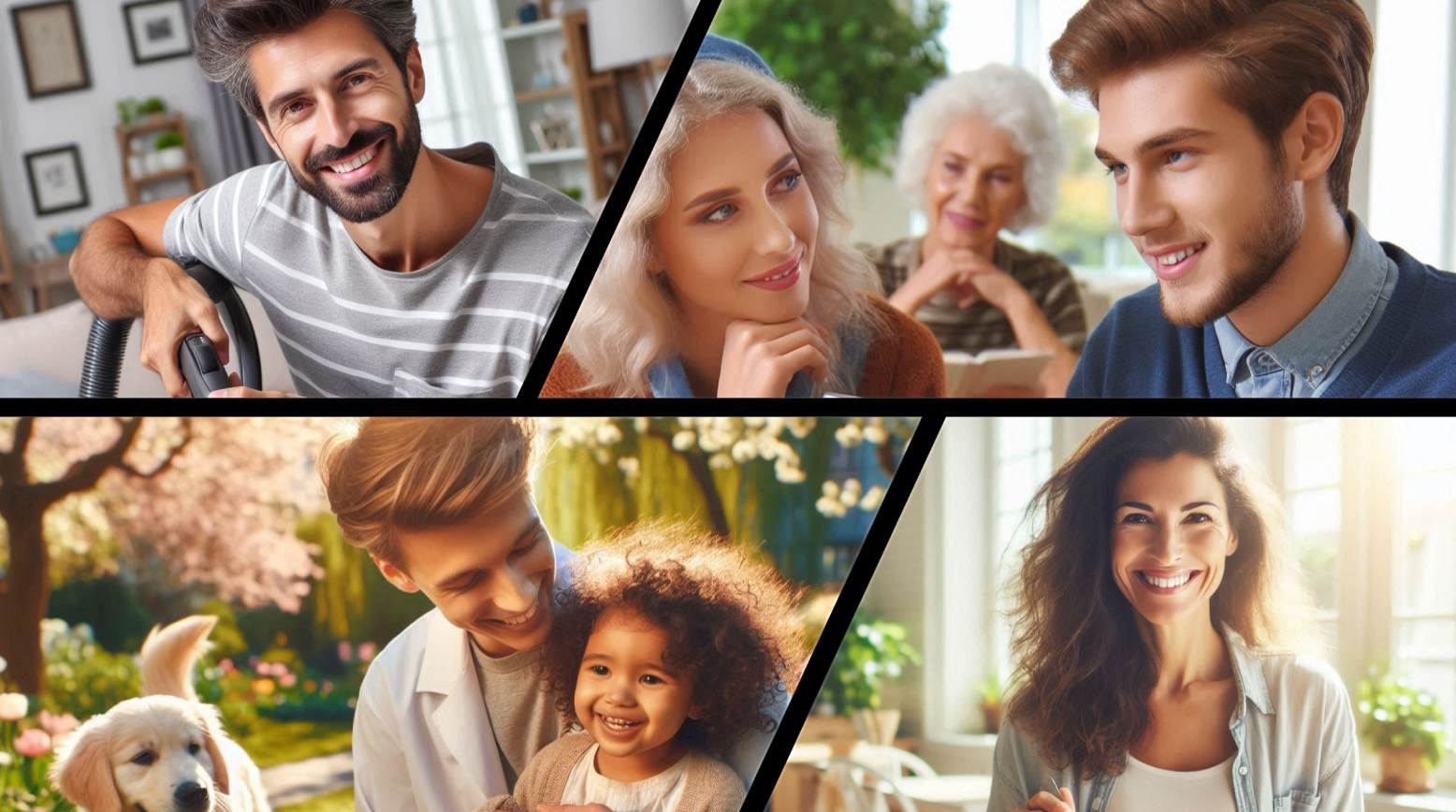 When did you have lunch?

Did you do your homework?

Where did you drive?
Simple Past – Irregular Verbs Presentation  © 2025 by Tiffany Kearns is licensed under CC BY-NC-ND 4.0. 
To view a copy of this license, visit https://creativecommons.org/licenses/by-nc-nd/4.0/
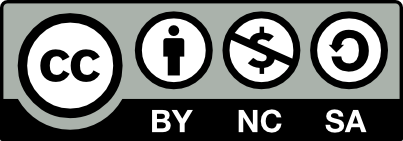 [Speaker Notes: So, think about the last day, or week. When did you have lunch? Did you do your homework? Where did you drive? Thanks for watching!]